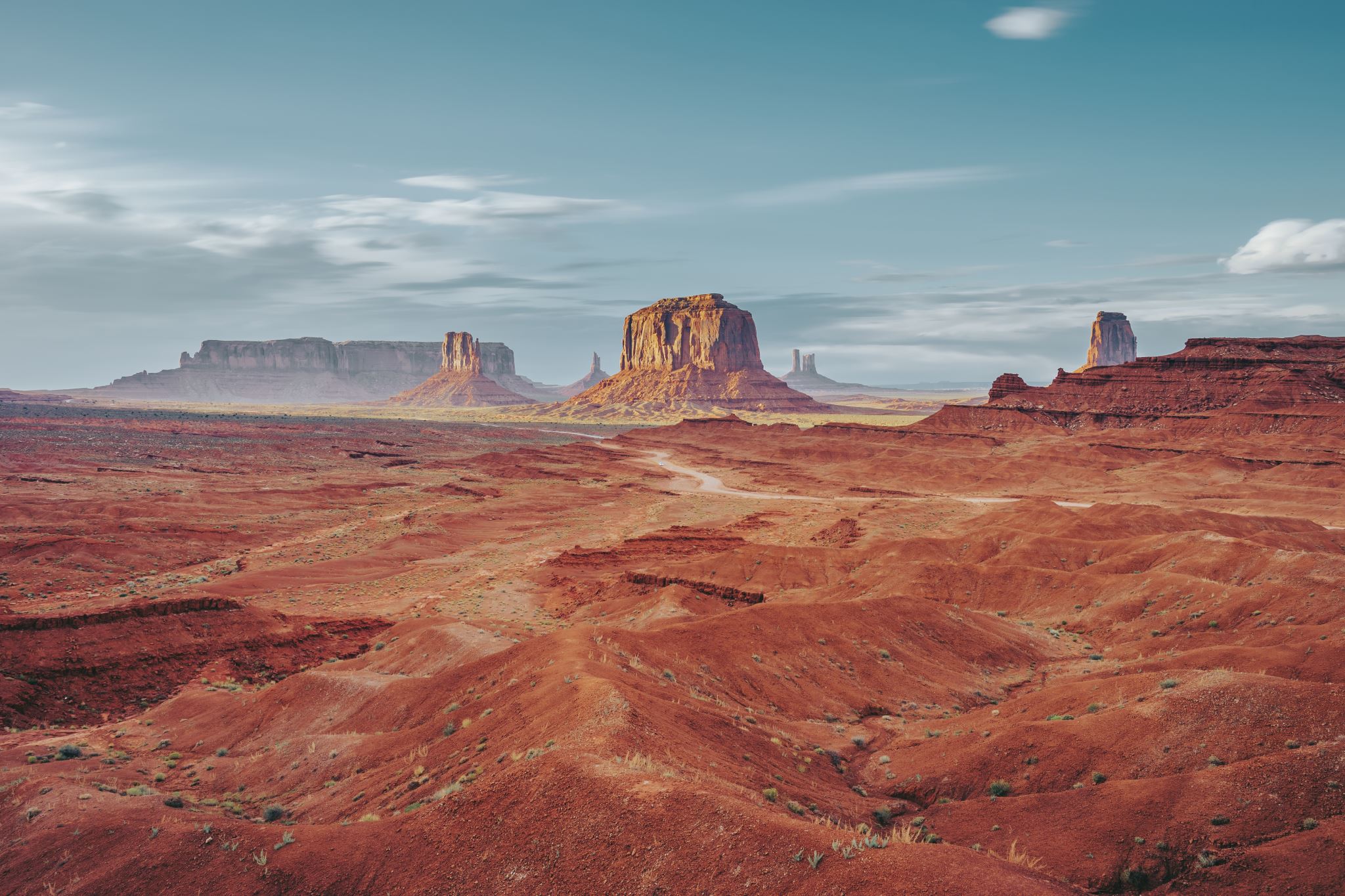 As origens nação
Definição de nação: comunidade política imaginada, limitada e soberana
Imaginada: porque os membros de uma nação, por menor que seja, nunca conhecerão a maioria de seus compatriotas, mas, na mente de cada um, vive-se a imagem de sua comunhão. O nacionalismo inventa nações onde elas não existem.
Limitada: porque mesmo a maior delas, abrangendo talvez um bilhão de seres humanos vivos, tem fronteiras finitas, além das quais se encontram outras nações. Os nacionalistas mais messiânicos não sonham com um dia em que todos os membros da raça humana se unirão à sua nação da mesma maneira como os cristãos já sonharam com um planeta totalmente cristão.
Soberana: porque o conceito nasceu numa época em que o Iluminismo e a Revolução estavam destruindo a legitimidade das dinastias, cujo poder se estendia por vastos territórios
A legitimidade da maioria das dinastias nada tinha a ver com nacionalidade: 
  Romanovs governavam tártaros e letões, alemães e armênios, russos e finlandeses. 
  Habsburgos estavam governavam magiares e croatas, eslovacos e italianos, ucranianos e austro-alemães
Comunidade, pois, independentemente da desigualdade e exploração de fato que possa prevalecer em cada uma, a nação é sempre concebida como uma camaradagem profunda e horizontal, que tornou possível, ao longo dos últimos dois séculos, que milhões de pessoas matassem e morressem voluntariamente
Nacionalismo popular: antecedentes
Os principais estados da Europa do século XIX eram vastas unidades poliglotas, cujas fronteiras quase nunca coincidiam com comunidades linguísticas
A maioria de seus membros alfabetizados herdou dos tempos medievais o hábito de pensar certas línguas - se não o latim, então o francês, o inglês, o espanhol ou o alemão - como línguas da civilização. Os ricos burgueses holandeses do século XVIII tinham orgulho de falar apenas francês em casa; o alemão era a língua usada em grande parte do império czarista ocidental, não menos do que na Boêmia "tcheca"
Até o final do século XVIII, ninguém pensava nessas línguas como pertencentes a algum grupo territorialmente definido
Surgimento do romance e do jornal: forneceram os meios para reapresentar o tipo de comunidade imaginada que é a nação. Pessoas compartilham histórias, tanto fictícias como reais
Substituição paulatina do latim por idiomas locais. A fragmentação política da Europa Ocidental após o colapso do Império romano do ocidente significava o fim do monopólio do latim, que passou a ser uma língua da Igreja, mas não o idioma oficial das unidades políticas que surgiram depois
Na arte sacra, as figuras religiosas passam a ser representadas com traços das pessoas locais (p.ex.: Jesus Cristo loiro de olhos azuis). Os pastores que seguiram a estrela até a manjedoura onde Cristo nasceu têm as feições dos camponeses da Borgonha. A Virgem Maria tem os traços da filha de um comerciante toscano
Justaposição do cósmico-universal e do mundano-particular significava que, por mais vasta que a cristandade pudesse ser, e se sentisse, ela se manifestava de várias maneiras para comunidades locais como réplicas de si mesmas
Nacionalismo oficial (meados do séc. XIX)
Dinastias passam a incorporar o discurso e a concepção de mundo nacionalista, combinando autocracia, ortodoxia e nacionalidade
Dinastias, ameaçadas de marginalização ou exclusão de uma comunidade de Estados nacionais, começam a mover todas as alavancas políticas do nacionalismo oficial:
educação primária obrigatória controlada pelo Estado, 
propaganda organizada pelo Estado, 
reescrita oficial da história
militarismo 
afirmações da identidade de dinastia e nação
substituição do latim, como idioma do Estado, por idiomas falado pela maioria da população
Em resumo: os 'nacionalismos oficiais' podem ser entendidos como um meio para combinar a ideia de nação com a retenção do poder dinástico, em particular sobre os enormes domínios poliglotas acumulados desde a Idade Média
Três paradoxos
A modernidade objetiva das nações aos olhos do historiador vs. sua antiguidade subjetiva aos olhos dos nacionalistas
A universalidade formal da nacionalidade como conceito sociocultural (todos têm uma nacionalidade) vs. a irremediável particularidade de suas manifestações concretas
 O poder 'político' dos nacionalismos vs. sua pobreza filosófica. Ao contrário da maioria dos outros ismos (liberalismo, socialismo), o nacionalismo nunca produziu seus próprios grandes pensadores.
Tipos de nacionalismo
Cívico: fundado na ideia de nação cívica, que se presta a dar conteúdo para um Estado laico e liberal, que pode existir sem a religião, mas não sem uma cultura que lhe assegure uma identidade. Tem como características: 

compatibilidade com o legado iluminista do racionalismo e individualismo, uma vez que transforma a pertença nacional em uma forma de apego racional
 a nação é criada pelo indivíduo, que se volta para o futuro (revolução francesa)
Étnico: fundado na ideia de nação étnica, que define o indivíduo. Os apegos mais profundos de um indivíduo são herdados, não escolhidos. 
é a comunidade nacional que define o indivíduo, não os indivíduos que definem a comunidade nacional
olha para o passado, para a história, para os monumentos e os cemitérios e expressa uma espécie de “solidariedade tribal”
a descendência é uma condição necessária para pertencer à nação
Mitos do nacionalismo cívico e étnico
nacionalismo cívico: mito do consentimento. Adesão à nação é um ato voluntário e racional 
nacionalismo étnico: mito da descendência. O sujeito individual não participa da escolha da construção de sua identidade nacional: a pessoa é o que ela herdou de gerações anteriores, se apresenta, p. ex., como descendente de tribos arianas, acredita em pureza racial
Semelhanças entre os dois mitos
ambos contam com uma herança intergeracional 
ambos fomentam intolerância
crimes contra a raça na Alemanha nazista. Policiamento sobre origem étnica do sujeito
atividades antiamericanas nos EUA (anticomunismo). Policiamento sobre mente do sujeito
"O Nacionalismo ocupou o lugar do amor geral... Foi, assim, permitido desprezar os estrangeiros, enganá-los e ofendê-los. Esta virtude foi chamada patriotismo" (abade Barruel, em 1798)
Nação como ideologia de um tipo de Estado
comportamento de fidelidade
sentimento de pertencer a um Estado e a "uma entidade pensada como sendo uma realidade social orgânica, na qual a caracterização "italiano" prevalece sobre a caracterização "burguês", "proletário", etc...
adaptabilidade:
para os alemães justificarem a Alsácia como parte da nação alemã: nacionalismo étnico
para os franceses justificarem a Alsácia como parte da nação francesa: nacionalismo cívico
Aspectos estruturais do nacionalismo
O Estado absoluto, fundado em dinastias, tinha realizado, há muito tempo, e em grande parte, o trabalho de centralização do poder
O Estado nacional completa a tarefa, derrubando todas as barreiras que fragmentavam a atividade econômica e política, e eliminando as velhas lealdades feudais, que dificultavam a realização da unidade nacional.
Estado nacional institui
eleição direta, por cujo meio o povo escolhe seus representantes
centralismo democrático
escola do Estado, que irá impor
uma língua nacional
uma história nacional
uma cultura nacional
serviço militar obrigatório
sistema administrativo uniforme
declínio das comunidades reais: a vila, a paróquia, as organizações locais de mercadores
a nação se tornou uma religião civil dos Estados, que irá assegurar a fidelidade das pessoas
a nação tornou-se o contrapeso a outras fidelidades, como a religião, as etnias não identificadas com o Estado e, sobretudo, as classes sociais
Aspectos psicológicos do nacionalismo
identificação emocional com a nação
o nacionalismo xenófobo e a intolerância permitem culpar os estranhos e da vazão a ressentimentos
o passado legitima e dá um pano de fundo mais glorioso a um presente que não tem muito o que comemorar
o mito e a invenção são essenciais para a política de identidade pela qual grupos de pessoas hoje tentam encontrar alguma certeza em um mundo incerto e abalado dizendo: 'Nós somos diferente e melhor do que os Outros.”
patriotismo compensa a inferioridade social
  disposição de matar ou morrer pela nação. Soldados marcham não como mercenários, mas como cidadãos
  o nacionalismo não é um programa político, mas uma paixão com consequências políticas
Tradições criadas pelo nacionalismo
educação primária imbuída de princípios e conteúdos revolucionários e republicanos
   invenção das cerimônias públicas, como o Dia da Bastilha 
   construção em massa de monumentos públicos 
   o esporte combinou a invenção de tradições políticas e sociais, fornecendo um meio de identificação nacional e comunidade fictícia
Bibliografia
Bobbio. Dicionário de política. "Nação" e "Nacionalismo”
Hobsbawm, Eric. On Nationalism. London: Little Brown Book Group, 2021, 389p. 
Kritsch, Raquel. Soberania: a constituição de um conceito. São Paulo: Ed. Humanitas, 2002, 572 p.